Y2 – How are Christmas and Hanukkah similar and different?
Christmas
Hanukkah
Judaism
Christianity
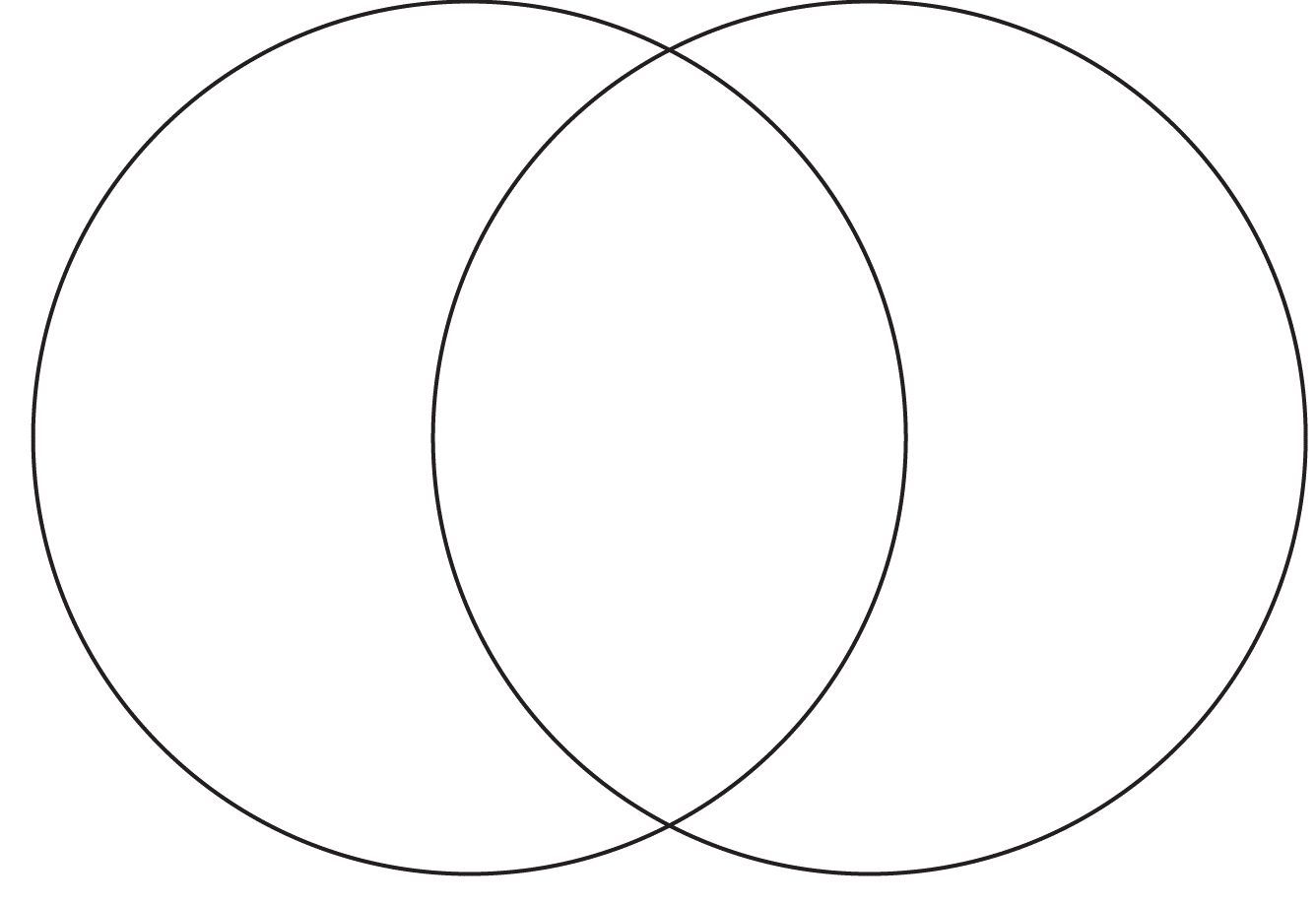 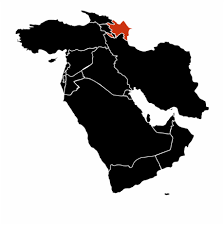 Began over 3500 years ago in Middle East
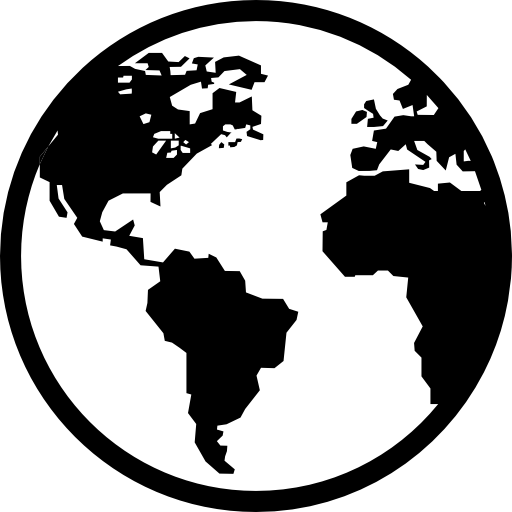 Largest religion in the world
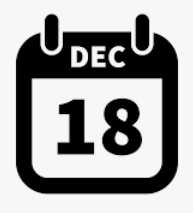 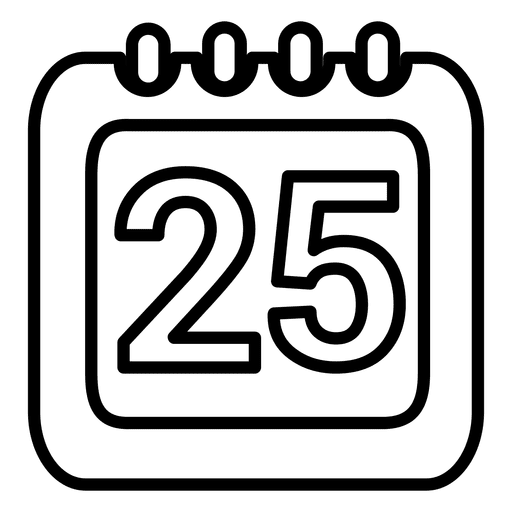 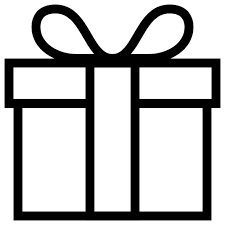 Celebrated on 18th December but can vary
Celebrated on 25th December
Focuses on the life and teachings of Jesus Christ
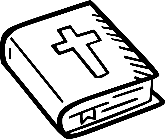 Founders are Abraham and Moses
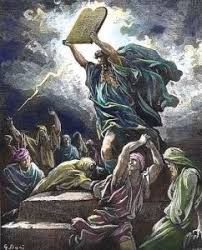 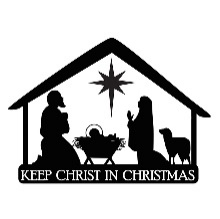 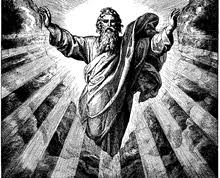 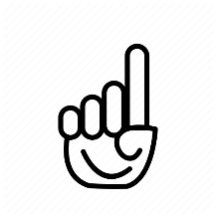 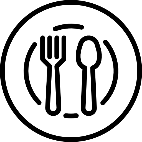 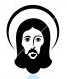 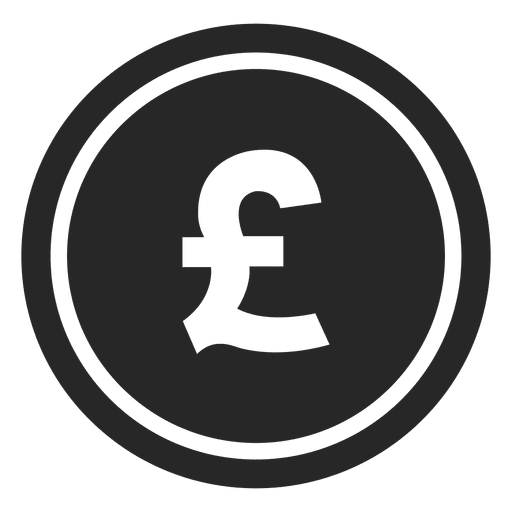 Most important 
religious text
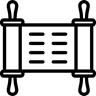 Jesus Christ is the son of God
Marks the birth of 
Jesus Christ
Yaweh
Only one God
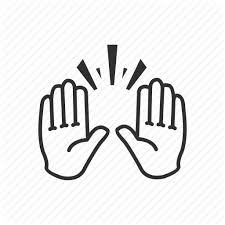 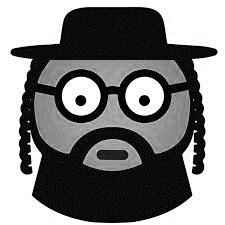 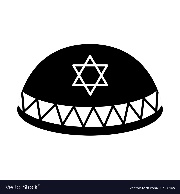 During Hanukkah Jewish people celebrate victory
Jesus taught his disciples the ‘Lord’s Prayer’
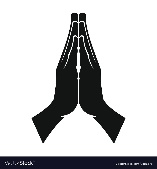 The New Testament
kippah
Rabbis
The Old Testament
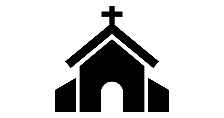 Jesus taught people to love God and show kindness to others
Hanukkah (festival of light) 8 days
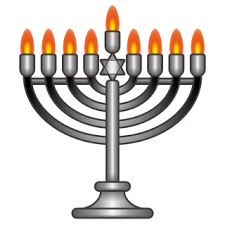 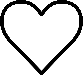 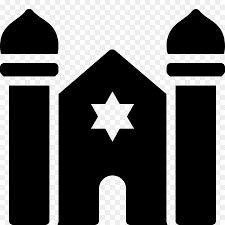 Worship in churches
and cathedrals
Worship in temples 
called synagogues
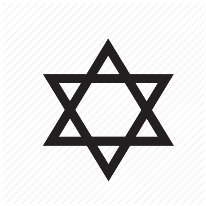 Religious sign of Judaism
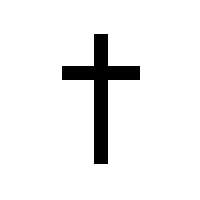 Jesus was crucified on a cross
10 commandments
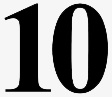 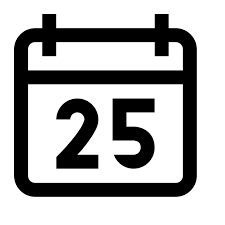